The XNAT Roadmap
Dan Marcus
June 27, 2012
Is there a road to map?
Direct funding:
XNAT R01 NIBIB (5R01EB00935203)
Biomedical Informatics Research Network (BIRN), NCRR (5U24RR02573604, 5U24RR0260570), NIGMS (8U24GM104203)
National Alliance for Medical Image Computing (NAMIC) NIBIB (5U54EB00514907)
Indirect funding:
Human Connectome Project, NIAC (CNDA), DIAN, TCIA, INTRUST, Radiologics, your projects, etc.
Recent (and planned) progress
XNAT 1.7: Download manager
Web-based? Desktop application/both?
Start/stop/pause/restart
Verification
Synchronize
By hierarchy, by search results
Scheduled execution
Maybe upload too?
XNAT 1.7: Download manager
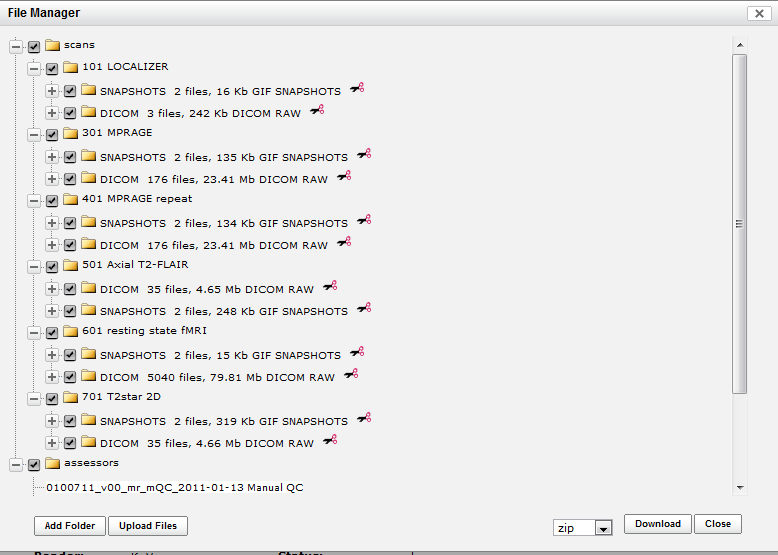 XNAT 1.7: Download manager
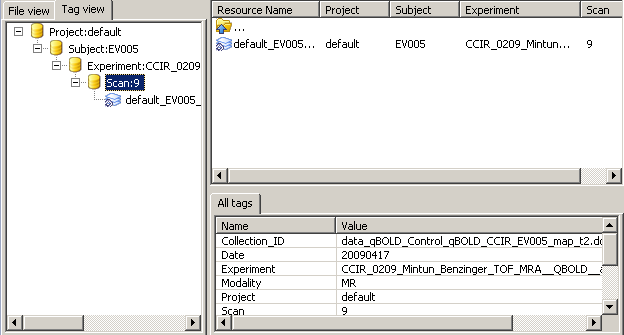 XNAT 1.7: File integrity
Provenance record (Open Provenance format)
Version information (Creator, date stamp, version number, comments)
Format
Tags
Checksum
XNAT 1.7: File management UI
File management at all levels of hierarchy
Add comments
Create versions
Link to download manager
XNAT 1.7: Configurable file paths
Default looks like:
/dan_proj1/subjects/p1_s1/experiments/p1_s1_mr1/scans/mpr1/resources/mpr1/files/finally_the_file.nii
User provided template makes it:
/dan_proj1/p1_s1/finally_the_file.nii
XNAT 1.7: Non-DICOM file import
Organize files in a standard directory structure
OR: Include a little spec document
Upload as a zip file to existing session
OR: Name in a standard way and upload to a generic URL
How does meta-data get populated?
XNAT 1.7: Friendly URLs
Here’s the current URL to a project:
https://cnda.wustl.edu/app/action/DisplayItemAction/search_element/xnat%3AprojectData/search_field/xnat%3AprojectData.ID/search_value/DIAN_ALL
Here’s the current URL to a session:
https://cnda.wustl.edu/app/action/DisplayItemAction/search_element/xnat%3AmrSessionData/search_field/xnat%3AmrSessionData.ID/search_value/CNDA_E19341/popup/false/project/DIAN_ALL
Should look more like the REST API:
https://cnda.wustl.edu/data/projects/DIAN_ALL
What? That works?
XNAT 1.7: Revised Admin UI
All admin functionality accessible through UI
All config files accessible through UI
Organized & intuitive
Diagnostics & logging
Performance & load monitoring
Analytics
XNAT 1.7: Dynamic plugins
Access marketplace through admin section.
Click install.
New admin panel to configure plugin. 
Done.
XNAT 1.7: One click deployment
Embedded web server and database.
All configuration is done through admin panels.
No more build script!
XNAT 1.7: Scalability
Port from embedded database to Postgres
Load balance web server and database server.
Distributed file systems (iRODS, S3, etc)
XNAT 1.7: Other stuff?
Any other high priority features?
XNAT 2.0
User interface reboot
Core internals reboot
Search engine reboot
Statistics engine
Reporting/charts/analytics
Integration & federation
Expanded DICOM integration
Rule engine (w/ notification and query services)
XNAT 2.0: User interface reboot
Focus group and survey results
Make it faster!
Don’t break the good stuff!
It can do that?  I had no idea!
Why’s it so ugly?
Why are my pipelines always broken?
Make it simpler to X, where X is:
Upload, download, search, browse, view, build, enter, …
XNAT 2.0: User interface reboot
Guiding principles:
Make it faster
Make it simpler
Retain hierarchical navigation
Improve internal documentation
Use modern web technologies
Use a consistent toolkit
Use consistent design patterns
Make it cool
XNAT 2.0: User interface reboot
Functional requirements doc at https://wiki.xnat.org/download/attachments/5016779/FRD+Final+-+Deliver.docx
Design preview at http://integrity.prevuu.com/p/xnat
XNAT 2.0: Core internals reboot
No decisions yet but considering:
Replacing Turbine
Replacing Restlets
Replacing Maven
Replacing XFT
Replacing Velocity
XNAT 2.0: Core internals reboot
Nothing’s broken.  So why go monkeying around with it?
We might not
Because there’s a steep learning curve
Long-term maintenance could get tricky
Some of it is getting pretty long in the tooth
XNAT 2.0: Search engine reboot
Join logic needs improvement
Search interface needs massive improvement
Search by scan parameters
XNAT 2.0: Statistics engine
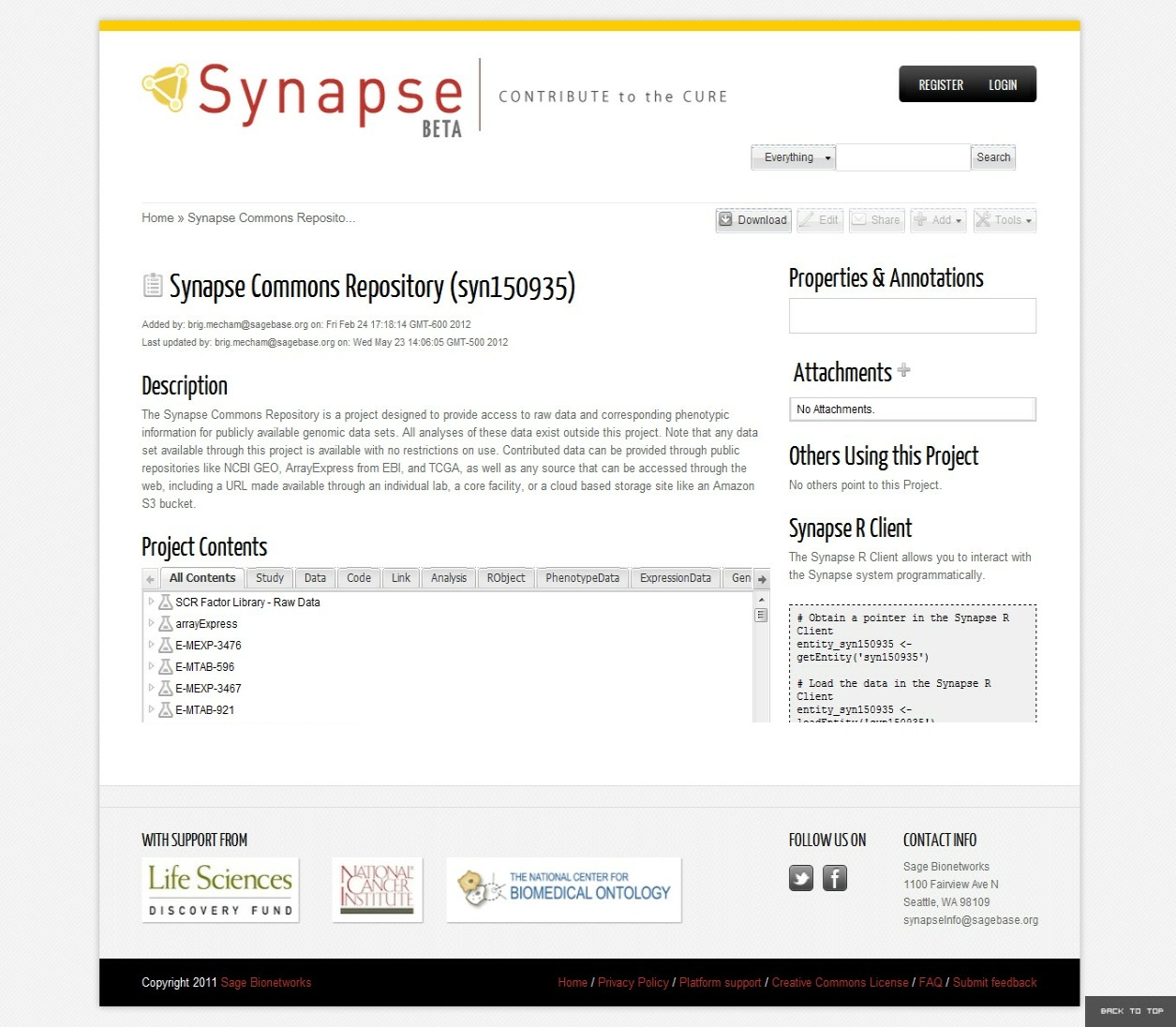 https://synapse.sagebase.org/#Synapse:syn150935
XNAT 2.0: Statistics engine
Step 1: R interface to XNAT via REST API
Should be pretty straightforward as we’ve already done it in python, java, matlab,…
Step 2: Embed R in XNAT itself
Standard script library
User supplied script library
“Include” statements pull data based on current criteria
Executes in sandbox
XNAT 2.0: Reporting
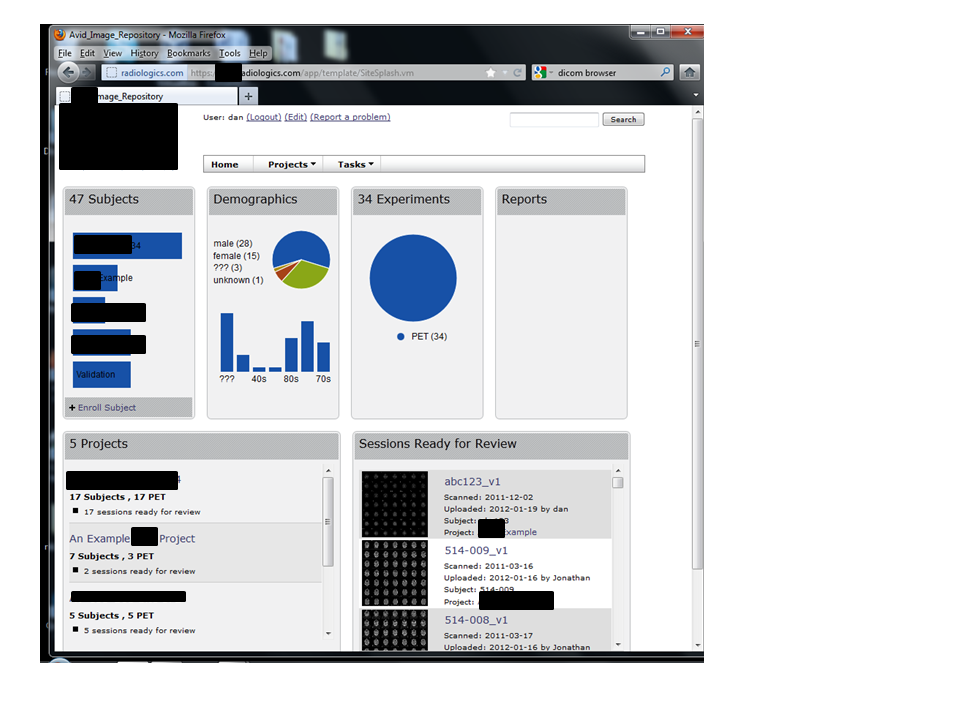 XNAT 2.0: Reporting
Standard suite of charts that users can embed in reports.
Reports can be dynamic or snapshots.
Stats engine can drive chart population.
XNAT 2.0: Integration & federation
Federate multiple XNATs to provide a single unified view.
Integrate XNAT with other databases (I2B2, REDCap, etc)
Requires single sign-on and federated identity providers.
Requires better standardization of common data elements.
XNAT 2.0: DICOM
Enable C-FIND, C-GET, C-MOVE, C-WHATEVER
Module to pull and anonymize studies is currently in development
Standard pipeline step to generate secondary images & structured reports
Early Adopters Program to generate requirements and test.
XNAT 2.0: Rule engine
Enable rules to be set that trigger actions.
Ex. If next visit date is within 1 month, send scheduling reminder.
Notification service will support multiple methods (email, text, message center, tweet)
Engine will support user-generated actions, like site queries and QC review.